Lung function in health and disease
Laila Al-Dokhi
Types of lung function tests include
Spirometry.
Gas diffusion.
Body Plethysmography.
Inhalation challenge test.
Exercise stress test.
Spirometry:
It is the measurement of the speed and the amount of air that can be exhaled and inhaled.
Body Plethysmography test:
The patient is required to sit in an airtight chamber that resembles a small telephone booth. Inside the chamber is an affixed spirometer, which is used to determine the flow properties of the patient.

Cardiopulmonary Stress Testing
Used for evaluation of dyspnea that is out of proportion to findings on static pulmonary function tests
Diffusing Capacity of Lung for Carbon Monoxide
To evaluate the presence of possible parenchymal lung disease 
Pulse Oximetry
The principle is measurement of O2 saturation by spectrophotometry
Plethysmography
Spirometer
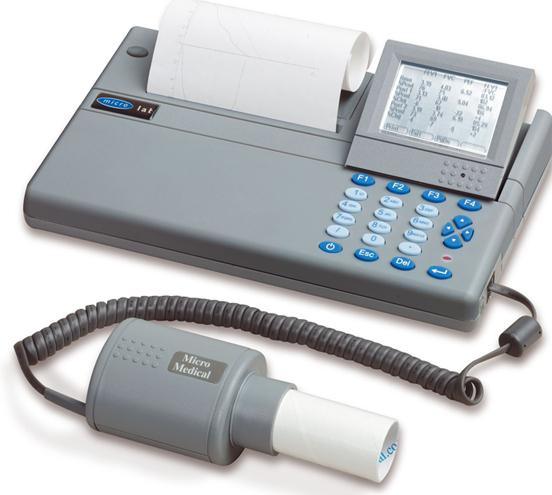 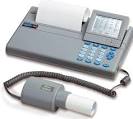 Spirometry
Spirometry is a method to record volume movement of air into and out of the lungs.
Spirometry is a simple most commonly used test to:
 Assess the lung performance
Measure the physiological parameters:
Lung volumes
Capacities 
Flow rate 
Differentiate between the obstructive and restrictive lung conditions
Play a critical role in the diagnosis, differentiation and management of respiratory diseases.
Physiological conditions affecting lung functions
Age
 Gender
 Height
 Weight 
 Ethnic group
 Pregnancy
Indications of Spirometry
Based on clinical features / abnormal lab tests 
Symptoms: 
Dsypnea
Cough 
Sputum production  
Chest pain 
Signs: 
Cyanosis, 
Clubbing  
Chest deformity 
Diminished chest expansion
Hyperinflation  
Diminished breath sounds 
Prolongation of expiratory phase & crackles  
Arterial blood gas analysis: Hypoxemia, hypercapnia
Abnormal chest X Ray.
Indications of Spirometry
To detect respiratory disease in patients presenting with symptoms of breathlessness, and to distinguish respiratory from cardiac disease.
To diagnose or manage asthma
To diagnose and differentiate between obstructive and restrictive lung disease.
To conduct pre-operative risk assessment before anesthesia
To measure response to treatment of conditions which spirometry detects
Indications of Spirometry
Describe the course of diseases affecting PFTs
Neuromuscular diseases: Gillian Barre Syndrome, Myasthenia gravis
Pulmonary diseases: Obstructive airway diseases, Interstitial lung diseases
Adverse reactions: Drugs with known pulmonary toxicity [Pulmonary fibrosis]
Indications of Spirometry
To assess the therapeutic interventions: 
Bronchodilator therapy
Steroid treatment for asthma
Chronic obstructive lung disease 
Interstitial lung disease
Indications of Spirometry
PRE OPERATIVE INDICATIONS
To determine the suitability of patients for anesthesia
To assess the risk for surgical procedures known to affect lung function.
Results classification
Normal
Obstructive 
Restrictive
Combined
Assessment of spirometry
Maintaining accuracy
The most common reason for inaccurate results:
Inadequate or incomplete inhalation.
Additional breath taken during the test
Lips not sealed around the mouth piece.
Slow start to forced exhalation
Some exhalation through the nose.
Coughing.
Smoking and Spiromtry
Effect of smoking on lung function:
Non Smoker:  In normal healthy non smoker subject after the age of 30 the expected decline in Lung function parameter [FEV1] is 25–30 ml/ year
Smoker: The average rate of decline of lung function in smokers as measured by Forced Expiratory Volume in 1 sec [FEV1] is 60-70 ml / year
Davis et al., Diabetes Care, 2004
[Speaker Notes: Early and late ins phase]
SMOKERS AND SPIROMETRY
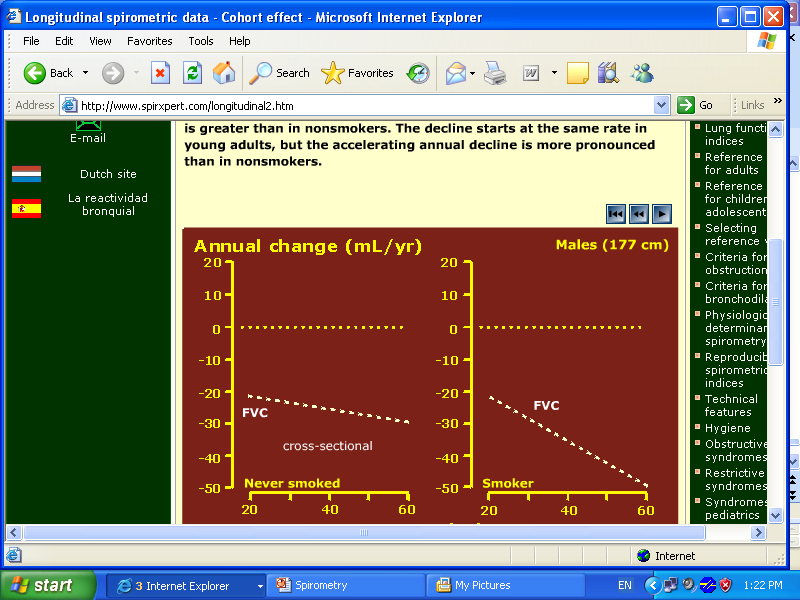 SMOKERS AND SPIROMETRY
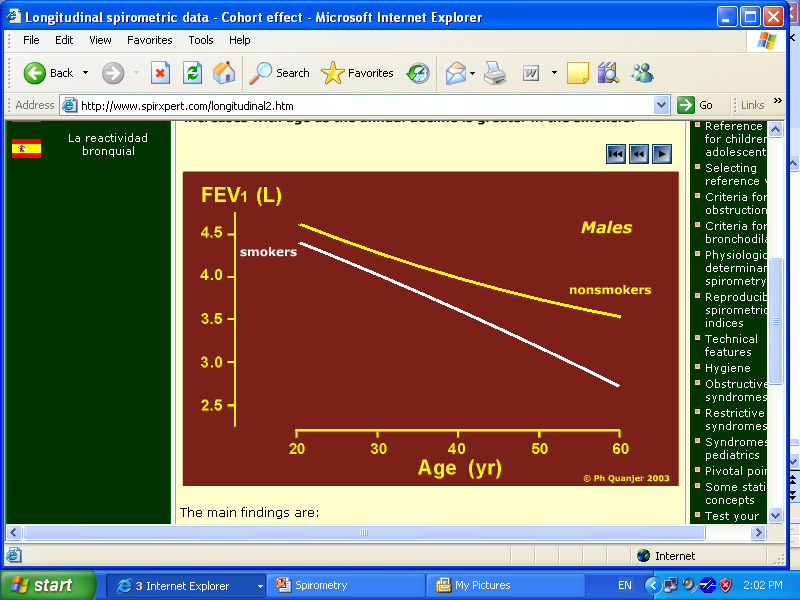 DIAGNOSIS OF COPD
EXPOSURE TO RISK
FACTORS
SYMPTOMS
cough
tobacco
sputum
occupation
dyspnea
indoor/outdoor pollution
è
SPIROMETRY